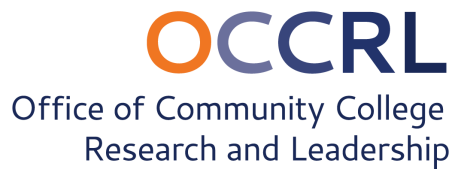 How Postsecondary CTE is Impacting Priority Communities
Dr. Lorenzo Baber
Dr. Gianina Baker
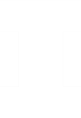 www.occrl.Illinois.edu
an initiative of
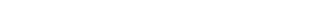 Our Mission
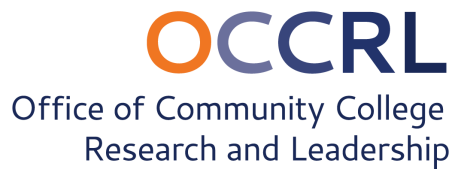 OCCRL researchers study policies, programs, and practices designed to enhance outcomes for diverse youth and adults who seek to transition to and through college to employment.
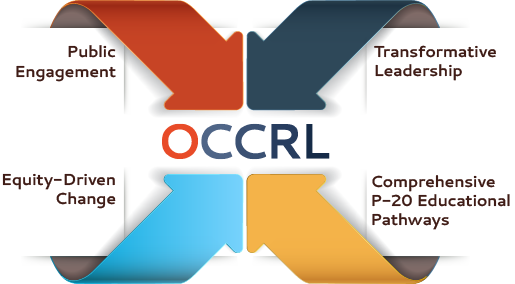 Strengthening Pathways for All Students Through Research and Leadership
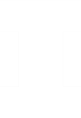 www.occrl.Illinois.edu
an initiative of
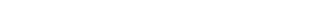 U.S. Postsecondary Completion Rates – Credential or higher (Lumina, 2023)
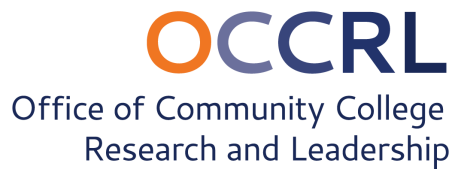 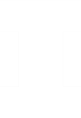 www.occrl.Illinois.edu
an initiative of
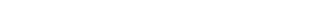 Postsecondary Completion Rates: Illinois Example
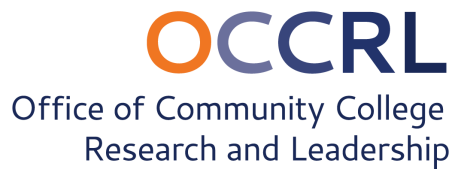 Educational attainment among working-age adults in Illinois is 56.9 percent which exceeds the national average of 53.7 percent, but falls below the goal of 60 percent by 2025

Much of the above-national average attainment rate in Illinois is carried by four counties – DuPage (61.2%), McLean (56.7%), Champaign (56.6%), and Lake (54.3%). The remaining counties including the largest, Cook County, have attainment rates below the state and national average. 

There are seven counties in Illinois with more than 100k working adults and less than 50% postsecondary attainment rates – McHenry (47.8%), Will (46.6%), Kane (45%), Sangamon (44.6%), St. Clair (42.6%), Madison (42.3%), and Winnebago (33.9%). 

Illinois continues to fall short in addressing racialized inequalities within attainment rates – including a 33.9% attainment rate among the 900k Black working adults and a 25.3% attainment among the 1.13 million Latinx population.

10.7% of working adults in Illinois have some college, but no credential (more than those with an associate’s – 8.7%). 


Lumina Foundation, A Stronger Nation (2023)
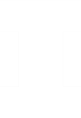 www.occrl.Illinois.edu
an initiative of
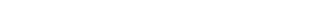 Illinois Counties with Lowest Postsecondary Attainment
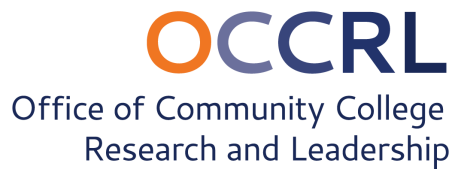 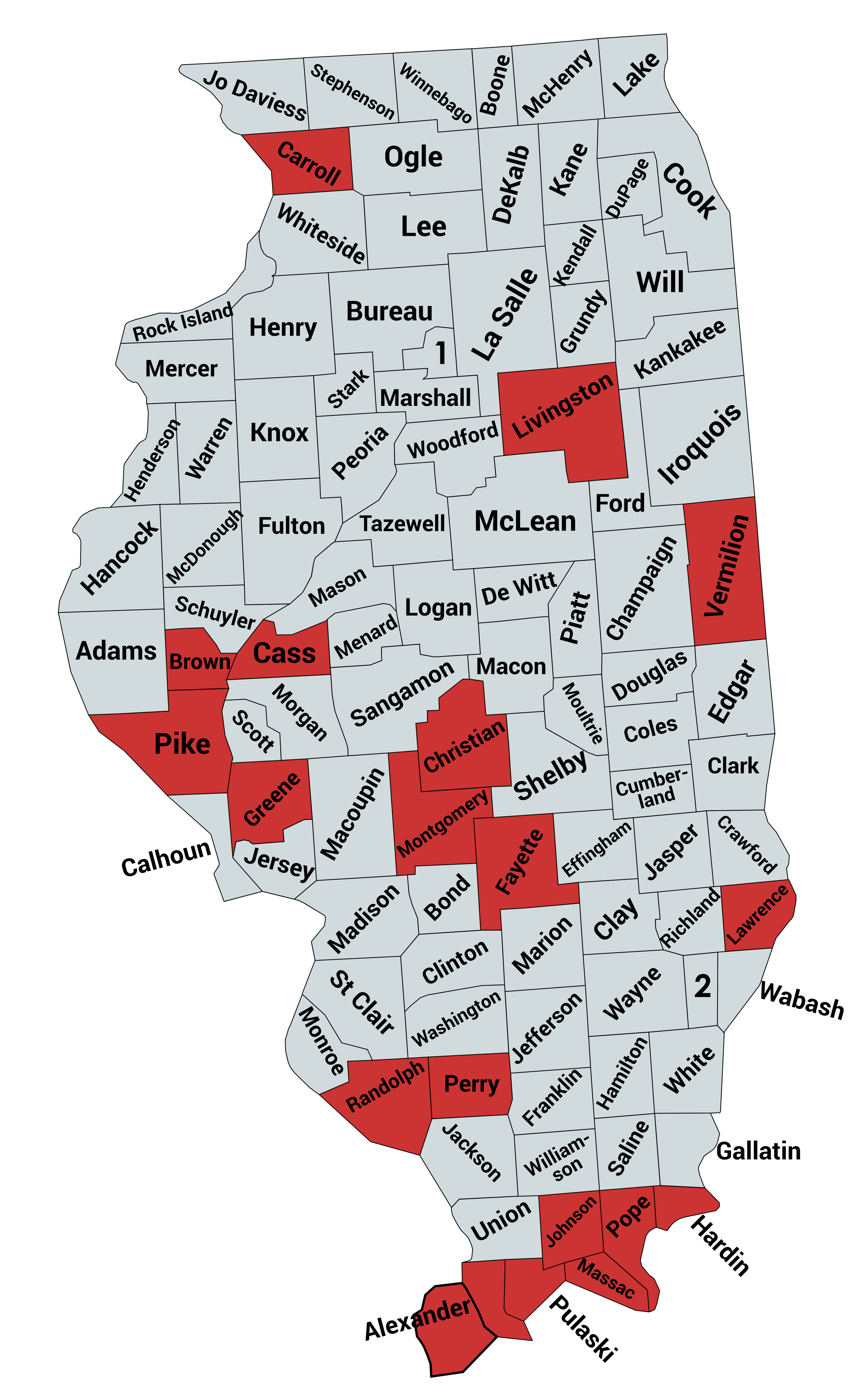 Alexander	17.1%
Brown 	22.3%
Pulaski	23.9%
Randolph	24.2%
Gallatin	25.0%
Greene	25.3%
Perry	25.4%
Pope	26.1%
Johnson	26.7%
Massac	26.9%
Lawrence	27.3%
Montgomery	27.5%
Cass	27.7%
Vermillion 	28.5%
Hardin	28.5%
Carroll	28.9%
Pike	28.8%
Christian 	29.5%
Livingston	29.6%
Fayette	29.6%
.
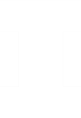 www.occrl.Illinois.edu
an initiative of
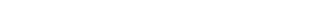 Chicago Neighborhoods with Lowest Postsecondary Attainment
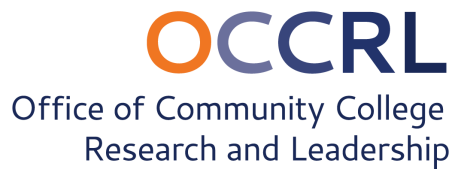 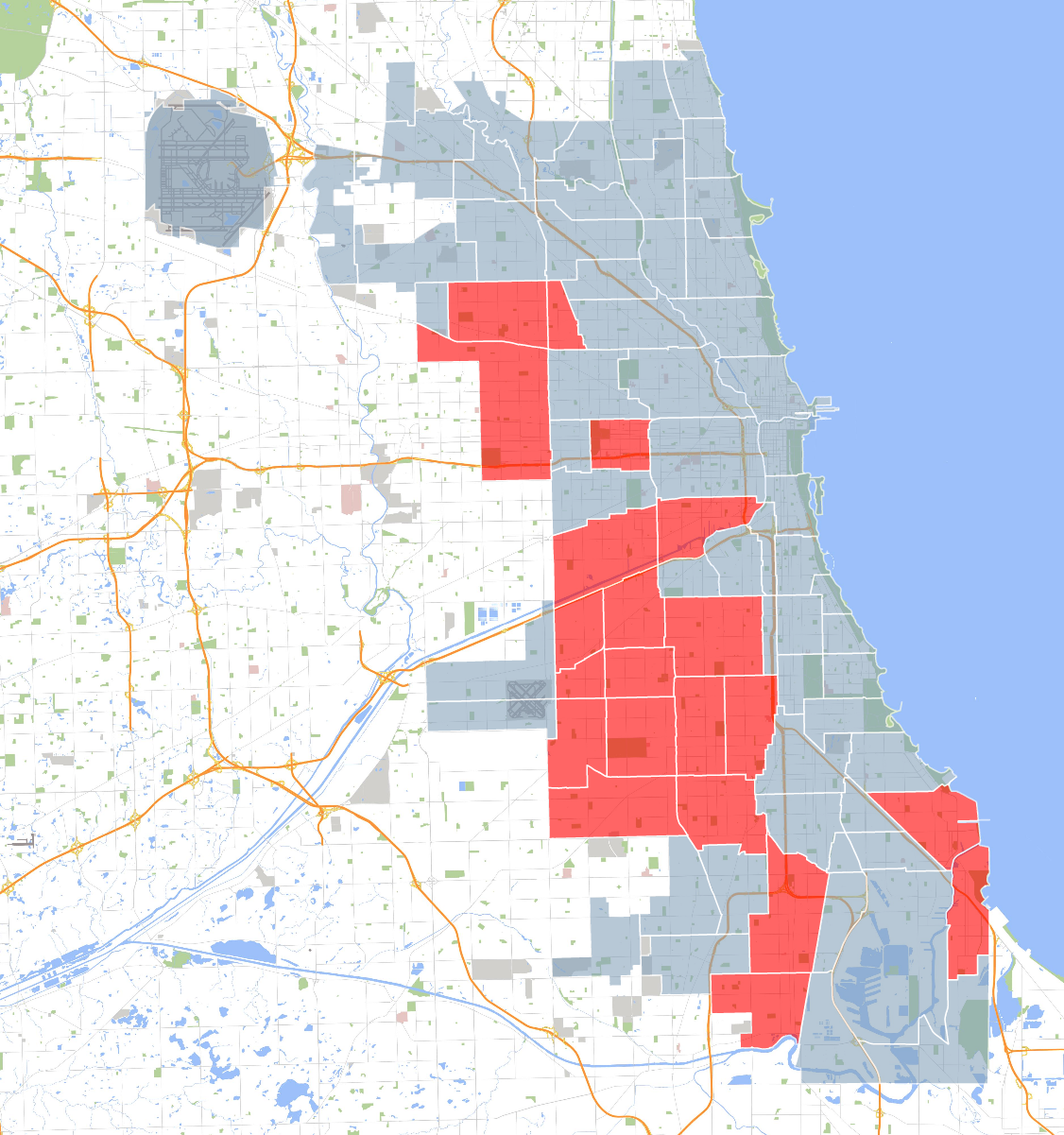 New City	    8.3%
Gage Park	  10.5%
South Lawndale 11.0%
Chicago Lawn	   11.9%
W. Englewood	   12.1%
Brighton Park     13.3%
Chicago Lawn	   14.2%
Englewood	   14.9%
Archer Heights	   15.1%
Hermosa	   15.5%
West Elson	   16.3%
South Austin	   16.9%
E Garfield	   17.1%
East Side	   17.2%
West Lawn	   17.4%
Cragin	   18.7%
West  Austin	   19.7%
Auburn                21.6%
West  Pullman	   21.9%
Belmont	   22.4%
S. Chicago	   23.3%
Roseland	   24.9%
Lower W. Side	   27.8%
.
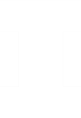 www.occrl.Illinois.edu
an initiative of
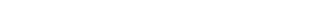 Illinois Counties with >20,000 households; <40% postsecondary attainment rate; >40% Below Poverty Line (BPL) + Asset-Limited, Income-Constrained, Employed (ALICE)
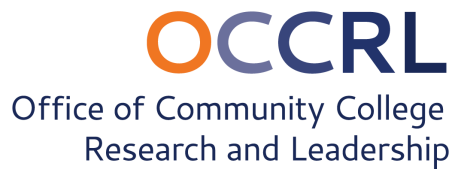 .
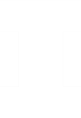 www.occrl.Illinois.edu
an initiative of
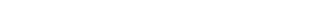 Perkins V Data
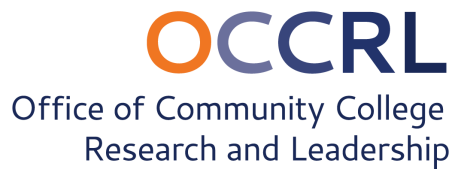 Special Populations:
Individuals with disabilities
Individuals from economically disadvantaged families, including low-income you and adults
Individuals preparing for non-traditional fields
Single parents, including single pregnant women
Out-of-workforce individuals
English learners
Homeless individuals
Youth who are in, or have aged out of, the foster care system
Youth with a parent who: is a member of the armed forces and is on active duty
Migrant students (secondary only)
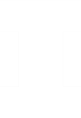 www.occrl.Illinois.edu
an initiative of
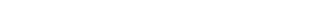 Comprehensive Local Needs Assessment (CLNA)
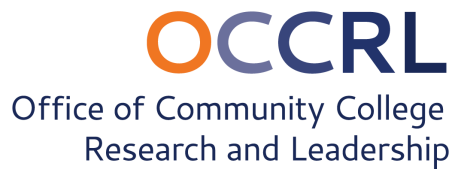 The Perkins V comprehensive local-needs assessment (CLNA) moves beyond checklist types of assessment processes and instead aims to facilitate a data-informed, continuous improvement process for community colleges to biannually assess the extent to which their career and technical education (CTE) programs and programs of study are aligned with local workforce and economic needs. Using an equity lens, the CLNA requires disaggregation of data to highlight, analyze, and work toward closing equity gaps for underserved populations. The CLNA process also crosswalks Perkins V and the Workforce Innovation and Opportunity Act (WIOA) requirements for standards and examination of equity and access for specific student subpopulations (Perkins V). Community colleges are required under Perkins V to engage a diverse body of stakeholders in the CLNA process. The summation of findings from the Comprehensive Local Needs Assessment process are to inform school districts’ and community colleges’ development of their Perkins V local application for funding. 

Sections include:
Progress Toward Equity and Access
Student Performance
Recruitment, Retention, and Training of CTE Educators
Stakeholder Participation and Voice
Labor Market Alignment
Program Size, Scope, and Quality
Progress Toward Implementing Programs of Study
Plan of Action: Preparing your Local Application
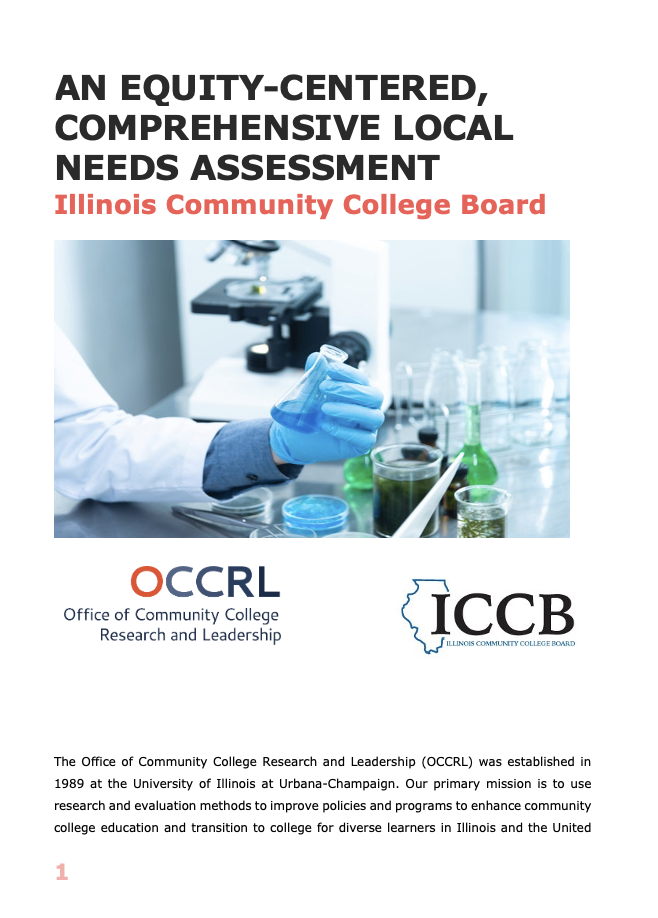 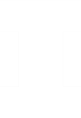 www.occrl.Illinois.edu
an initiative of
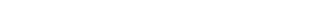 Discussion Questions
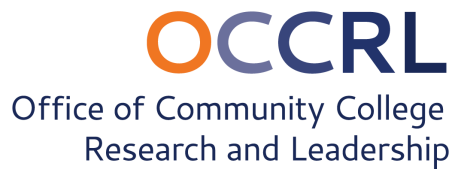 What do you see as the current state of postsecondary CTE programs?
Changing workforce demands?
Seeing an increasing emphasis on postsecondary credentials for entry-level positions?
How is your institution creating an inclusive workforce that meets the needs of a rapidly changing economy while empowering marginalized communities?
Are your programs providing equitable opportunities for individuals from underrepresented backgrounds?
Challenges
Opportunities
Who are your priority communities?
Are you currently collecting data on said community(ies)?
How would you use the data to address disparities in access to education to high-wage, high-demand jobs for those in under-resourced communities?
What role can industry partners play in supporting the need for an inclusive workforce? 
What resources do you need to do this work?
.
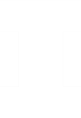 www.occrl.Illinois.edu
an initiative of
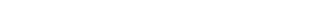 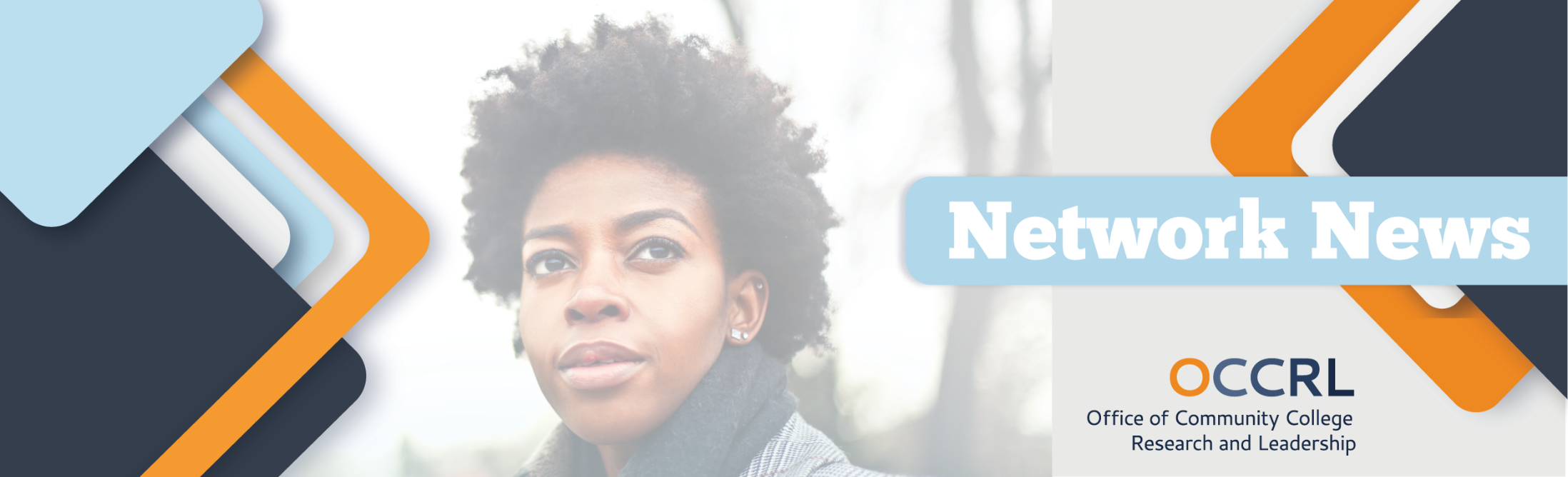 Stay Informed!
Subscribe to the OCCRL Network News and receive updates on all of OCCRL’s research, professional development, and other events. 

go.education.illinois.edu/occrlsubscribe
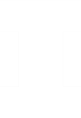 www.occrl.Illinois.edu
an initiative of
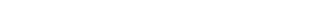